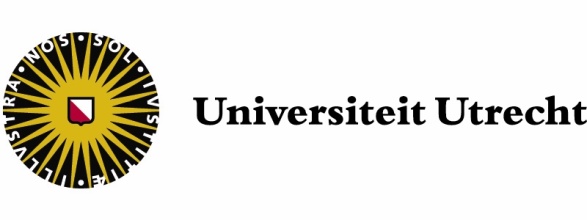 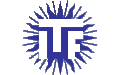 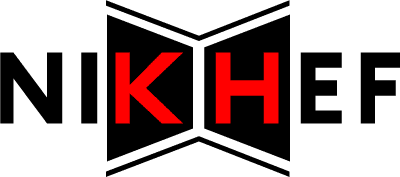 Holographic Thermalisation with Radial Flow
Black hole formation and numerics
Work with Michał Heller, David Mateos, Michał Spalinski, Diego Trancanelli and Miquel Triana
References: 1202.0981 (PRL 108) and 1211.2218
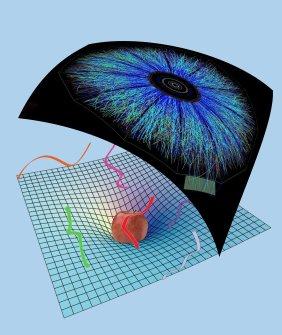 Wilke van der Schee

Supervisors: Gleb Arutyunov, Thomas Peitzmann, 
Koenraad Schalm and Raimond Snellings
Iberian Strings 2013, Lisbon
January 25
Outline
2/17
How does the Quark-Gluon plasma thermalise?
Model by black hole formation
Usually have to resort to numerics…

Results on evolution of boost-invariant radial flow

Is this really hard?
No, but use Mathematica smartly 
[Speaker Notes: Many states + linearized]
Shock waves
3/17
Famous example:







Homogeneous in transverse plane (‘infinite nucleus’)
Final energy density not boost-invariant (feature or drawback?)
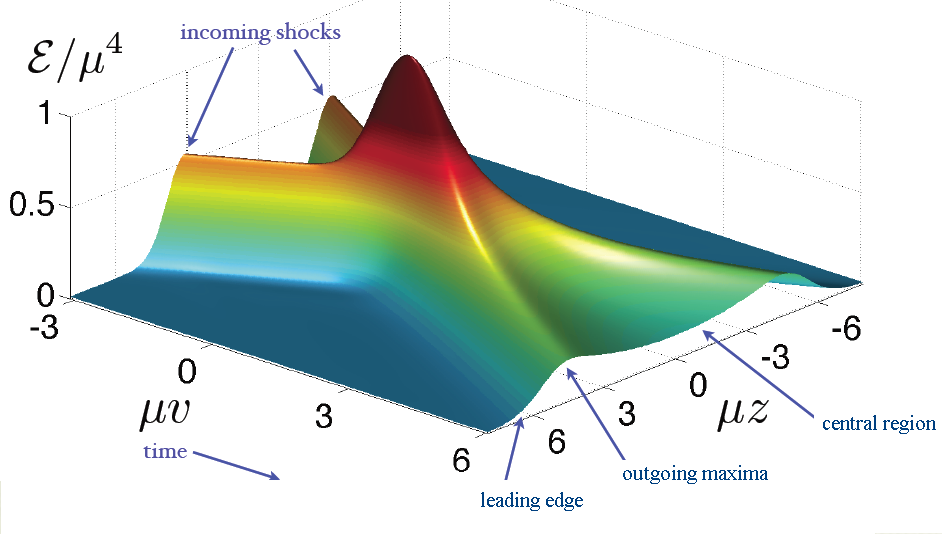 P.M. Chesler and L.G. Yaffe, Holography and colliding gravitational shock waves in asymptotically AdS5 spacetime (2010)
Radial flow – initial conditions
4/17
Two scales: energy density and size nucleus
Energy density is from Glauber model (~Gaussian)
No momentum flow (start at t ~ 0.1fm/c)
Scale solution such that
Metric functions ~ vacuum AdS (can try other things!)
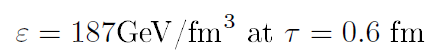 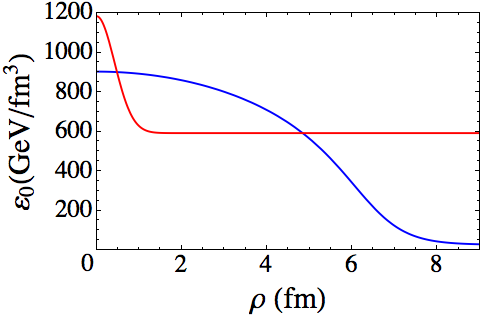 H. Niemi, G.S. Denicol, P. Huovinen, E. Molnár and D.H. Rischke, Inﬂuence of the shear viscosity of the quark-gluon plasma on elliptic ﬂow (2011)
Radial flow – results
5/17
WS, Holographic thermalization with radial flow (2012)
Radial flow – results
6/17
Radial flow – acceleration
7/17
Velocity increases rapidly: 







Fluctuation spreads out, nucleus keeps accelerating
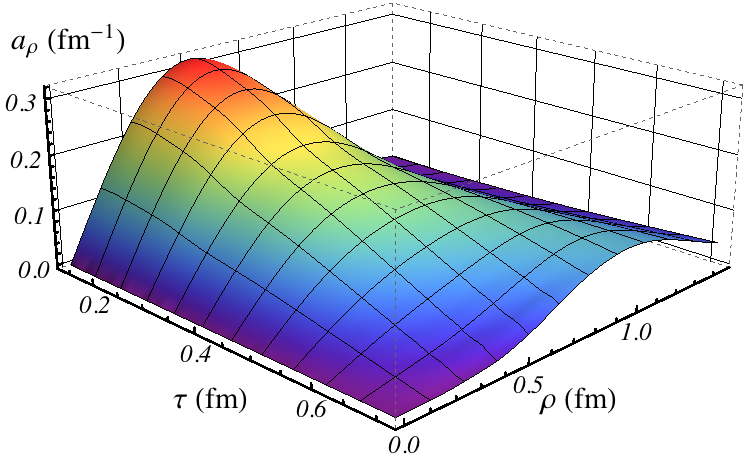 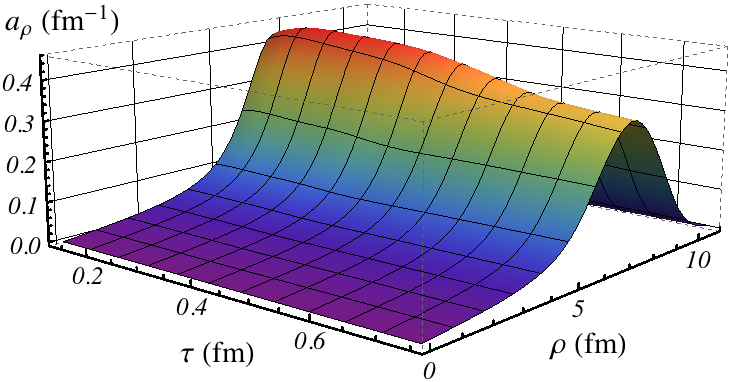 Radial flow – hydrodynamics
8/17
Thermalisation is quick, but viscosity contributes
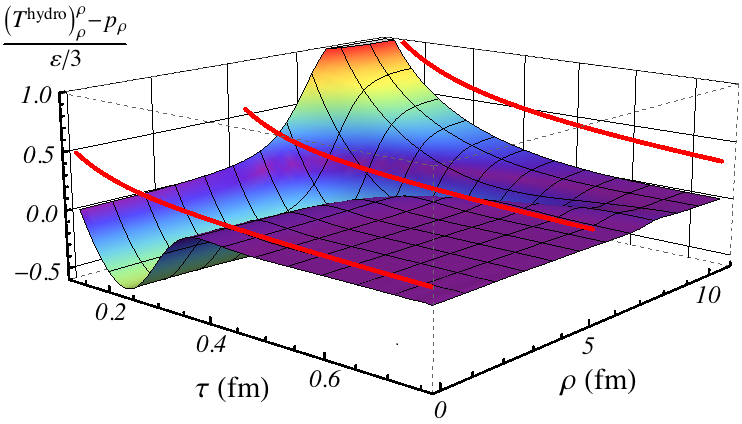 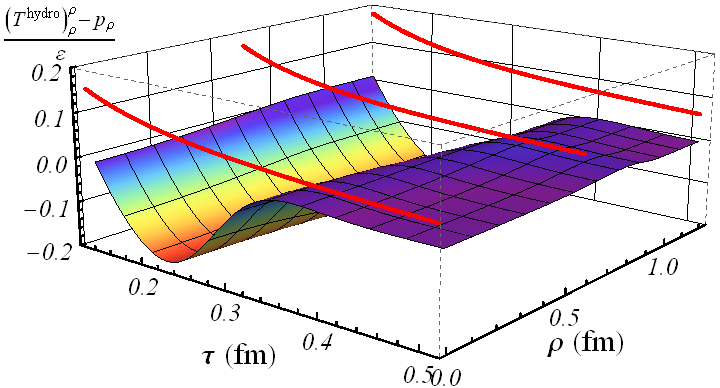 Radial flow – a comparison
9/17
Gives AdS/CFT comparison to i.e. Vredevoogd and Pratt:







So have a local formula for velocity at some time
Works especially well at larger scales
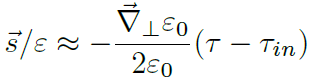 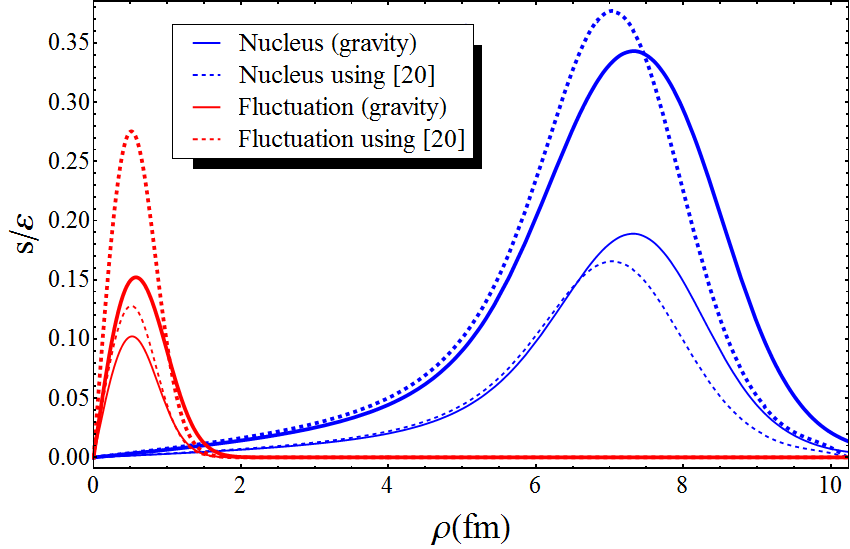 s: flux in stress tensor
e: energy density
e0: initial energy density
J. Vredevoogd, S. Pratt, Universal Flow in the First Stage of Relativistic Heavy Ion Collisions (2008)
Radial flow - calculation
10/17
Calculation incorporating longitudinal and radial expansion

Numerical scheme very similar to colliding shock waves:
Assume boost-invariance on collision axis
Assume rotational symmetry (central collision)
 2+1D nested Einstein equations in AdS
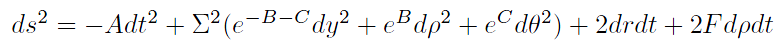 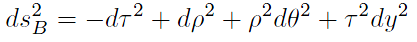 P.M. Chesler and L.G. Yaffe, Holography and colliding gravitational shock waves in asymptotically AdS5 spacetime (2010)
[Speaker Notes: Pressure in transverse plane is not the same]
Einstein equations in characteristic formulation
11/17
Very old trick:
Use null coordinates
Split out determinant spatial part metric
Write time derivatives along geodesics:


The real trick:
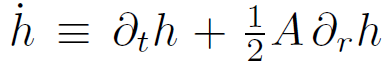 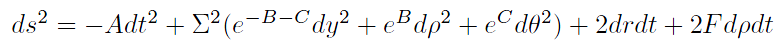 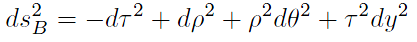 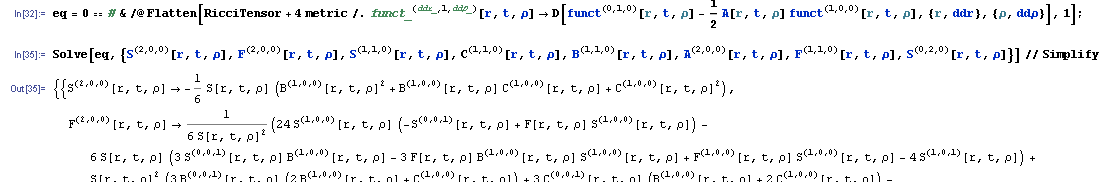 H. Bondi, Gravitational Waves in General Relativity (1960)
P.M. Chesler and L.G. Yaffe, Horizon formation and far-from-equilibrium isotropization in supersymmetric Yang-Mills plasma (2008)
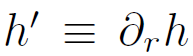 Einstein equations
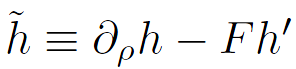 12/17
Einstein equations:





Stress-energy tensor:


With                             etc
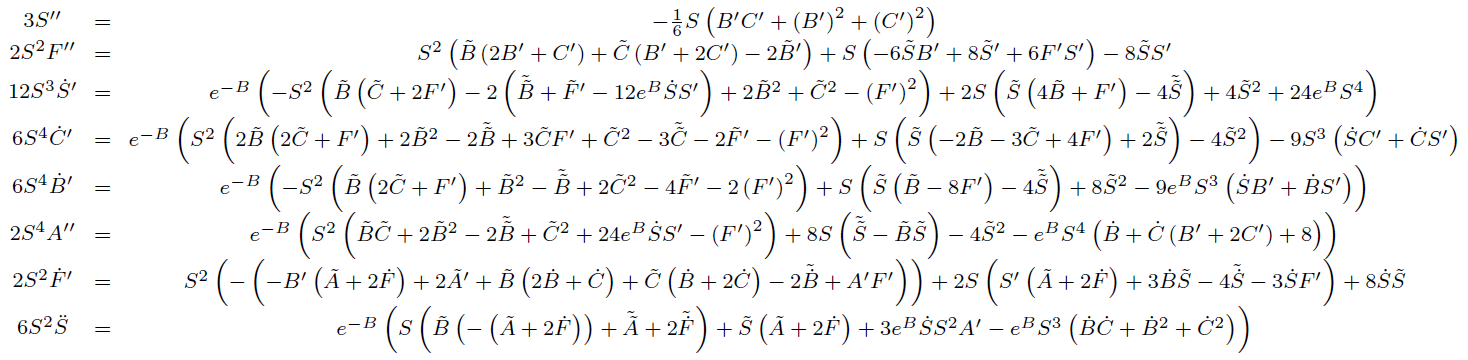 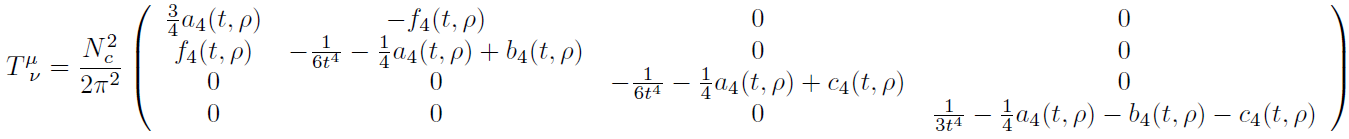 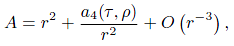 [Speaker Notes: Disclaimer: I knew what to look for from 1+1D problem.]
Singularity at
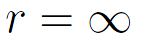 13/17
Don’t determine             etc by taking 4 derivatives…

So subtract first few terms:




Then replace to numerical values:
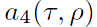 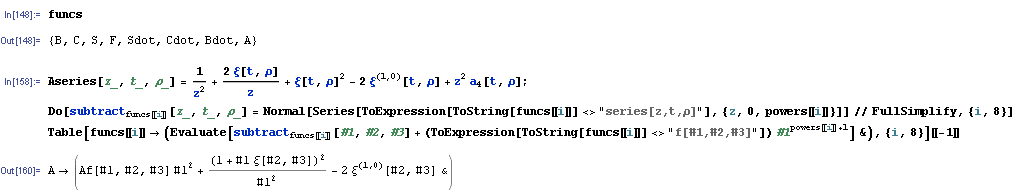 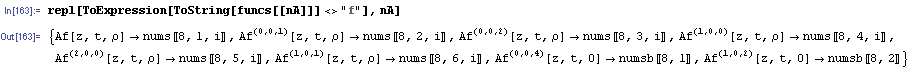 Solving the LDEs
14/17
Use spectral methods to solve nested LDEs:





Time stepping with Adams-Bashforth magic?
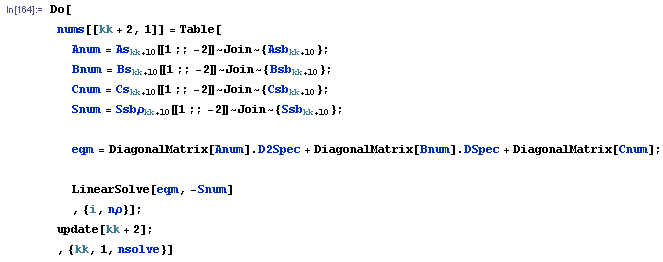 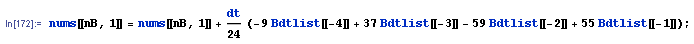 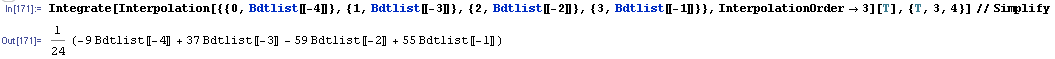 http://en.wikipedia.org/wiki/Linear_multistep_method#Adams.E2.80.93Bashforth_methods
Technicalities
15/17
Use Chebyshev twice (but transform:                     )

Add regulator energy density (~3%)
Avoid having to solve all the way to Poincare horizon
Avoid caustics, have a planar horizon

Interpret boundary conditions naturally
Avoid imposing conditions in r-direction by hand
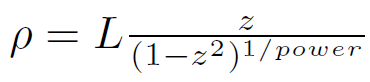 J. P. Boyd, Chebyshev and Fourier Spectral Methods (2000)
More details…
16/17
Slightly cheating:
Need to look at         and          more carefully

What is           ?
Fix apparent horizon at 
Use Newton’s method to find it 
Find              to keep it fixed (more Solve[])

Conservation of SE/constraint equations:
Evolve           and           separately
Numerical check: is constraint satisfied?
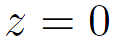 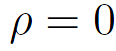 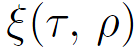 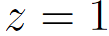 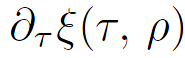 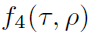 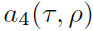 J. Thornburg, Finding Apparent Horizons in Numerical Relativity (1995)
Discussion
17/17
Numerical scheme provides excellent basis
Homogeneous setting: study initial states/quasi-normal modes
Radial flow, fluctuations, elliptic flow
Looks like velocity is determined locally

Initial state for radial flow is slightly ad-hoc
What happens universally?

Various problems: very strong coupling, susy, large N etc…

More details/presentations/notebook:
http://www.staff.science.uu.nl/~schee118/